Signe d’une fonction et inéquations
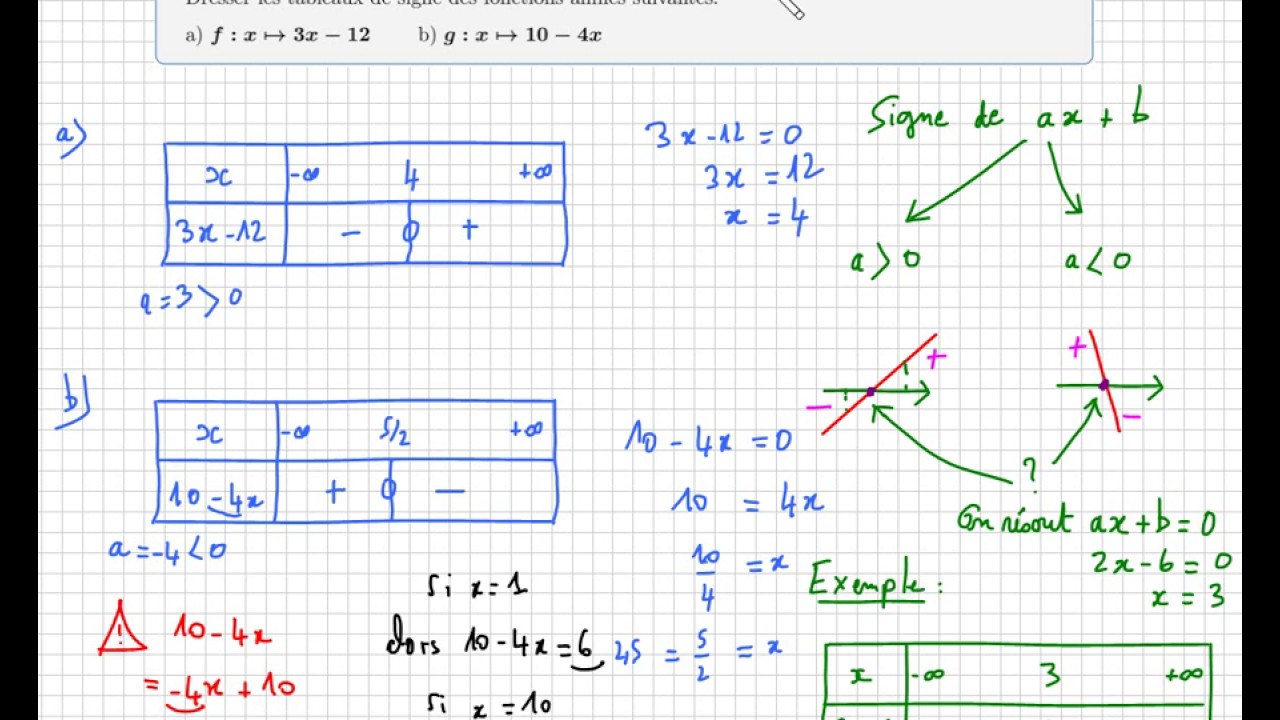 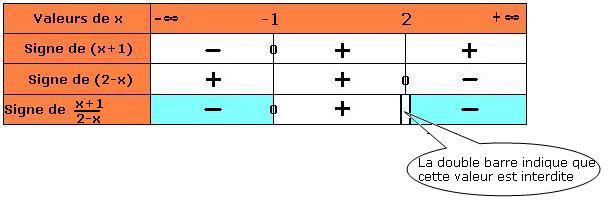 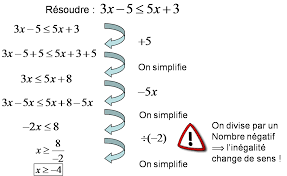 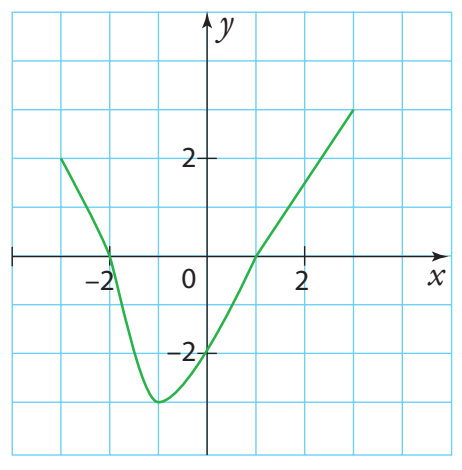 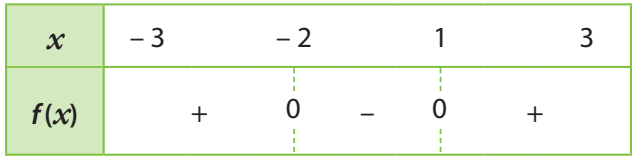 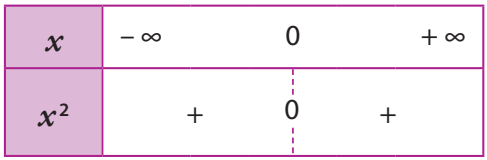 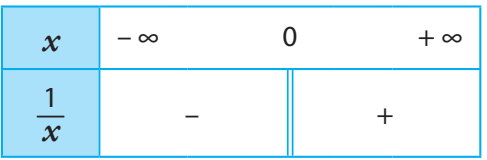 Exercice résolu 1 page 248
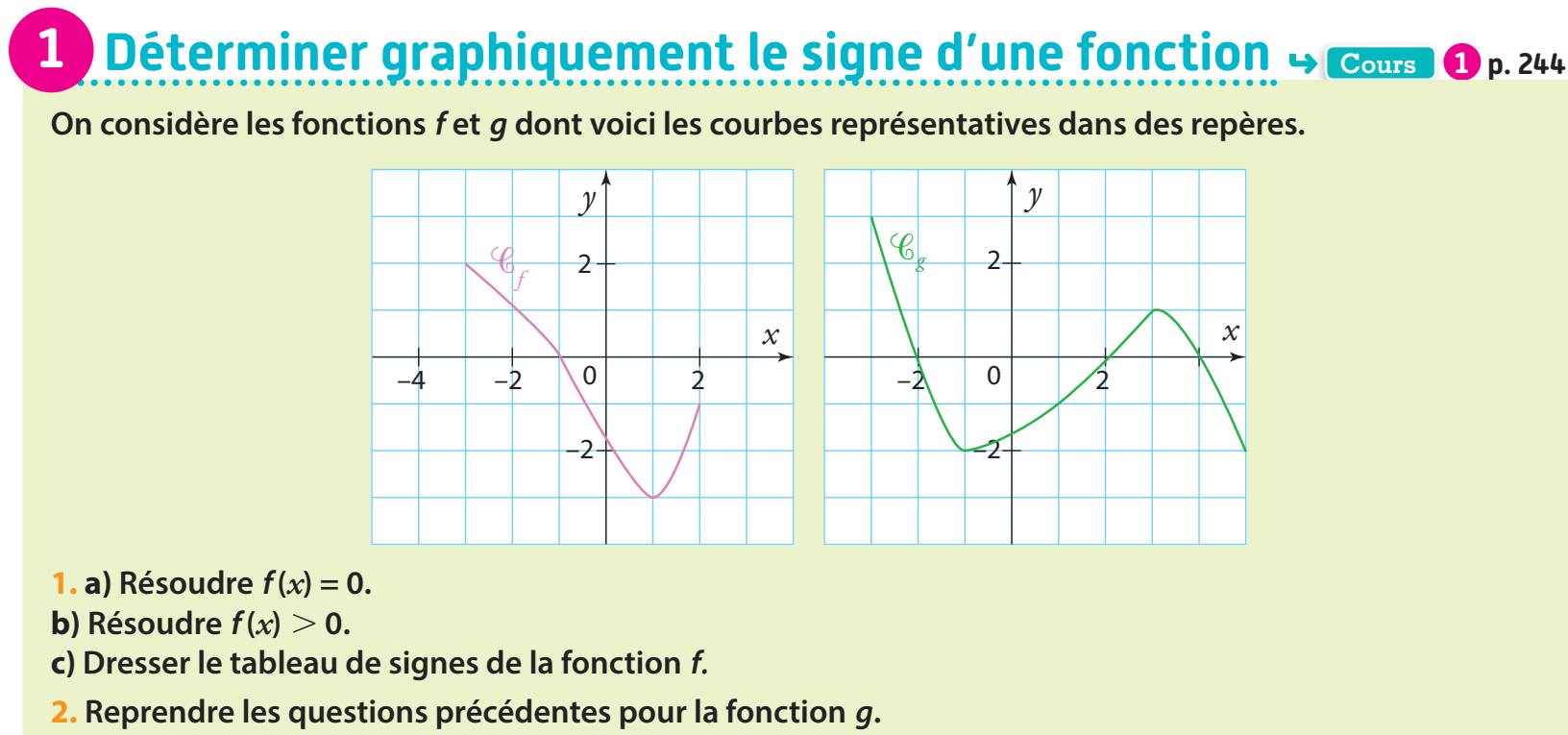 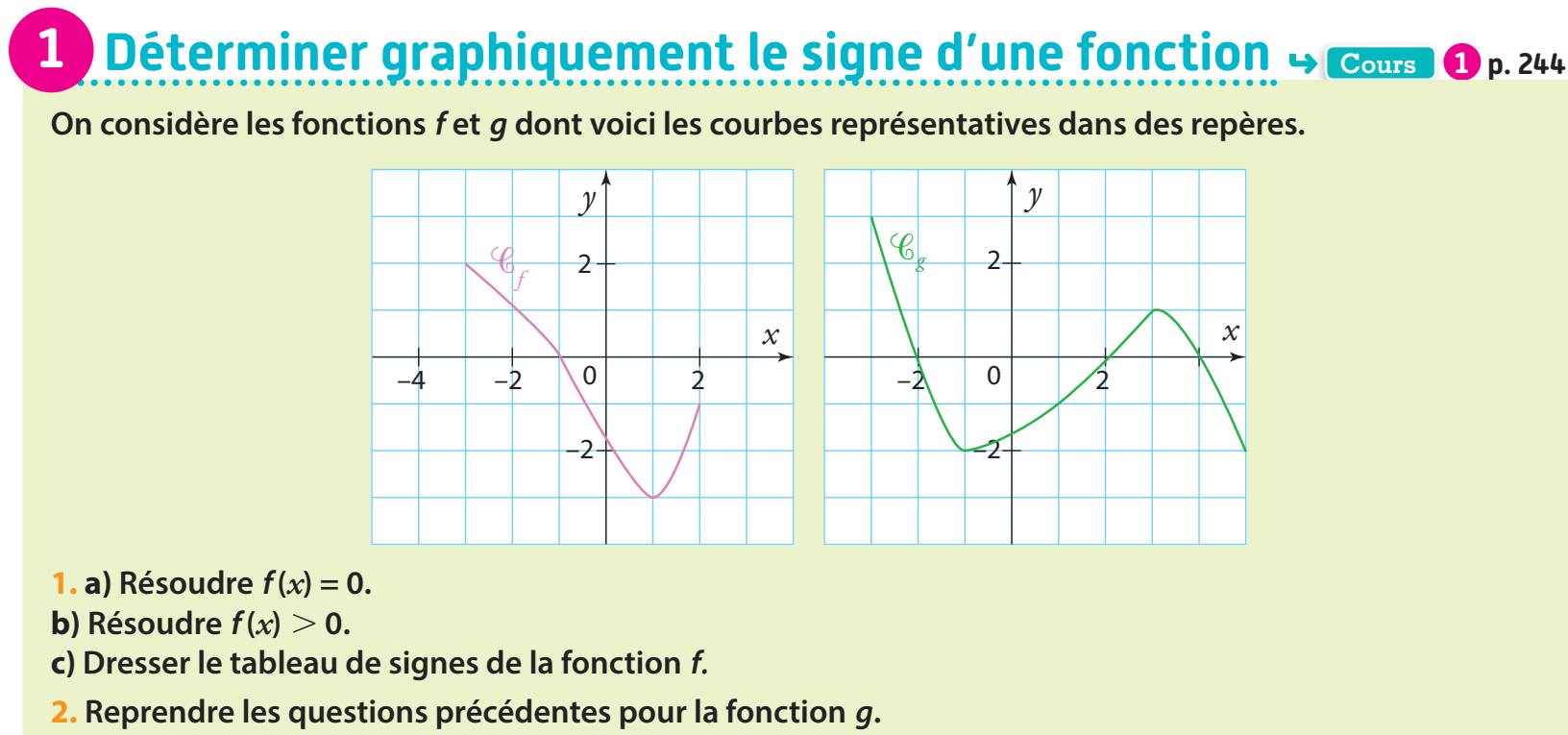 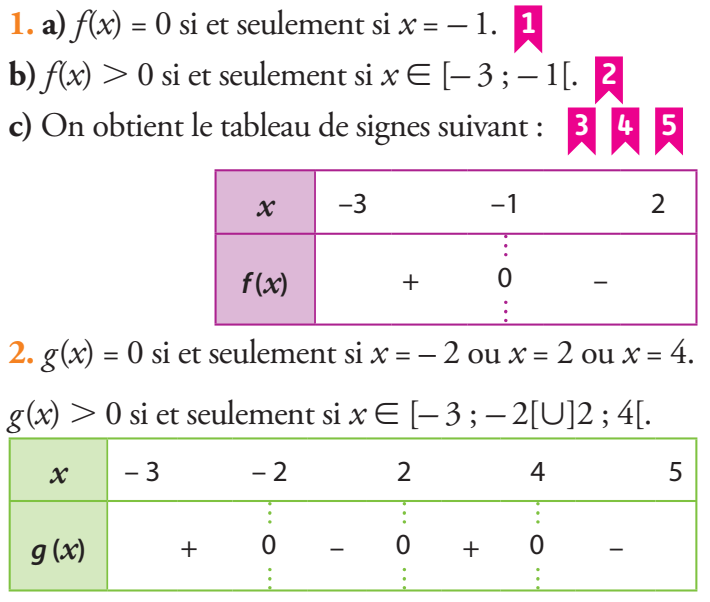 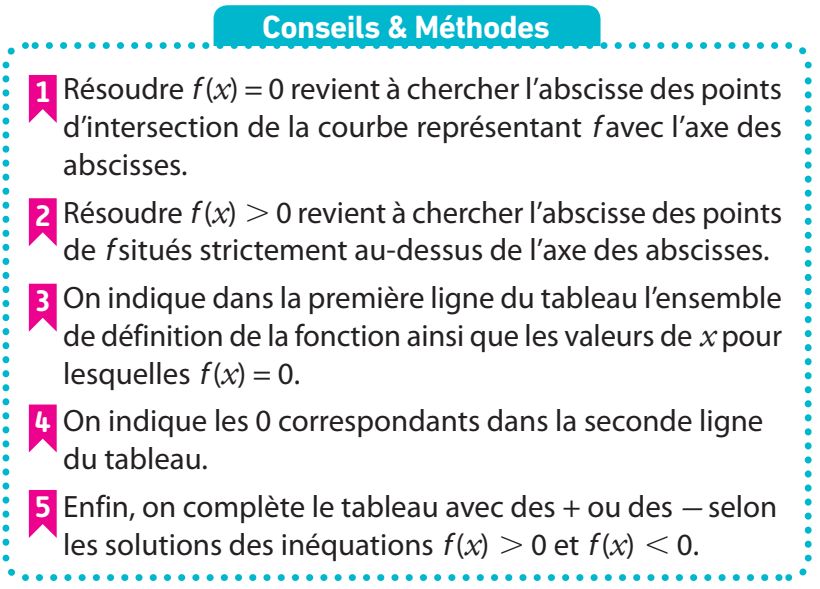 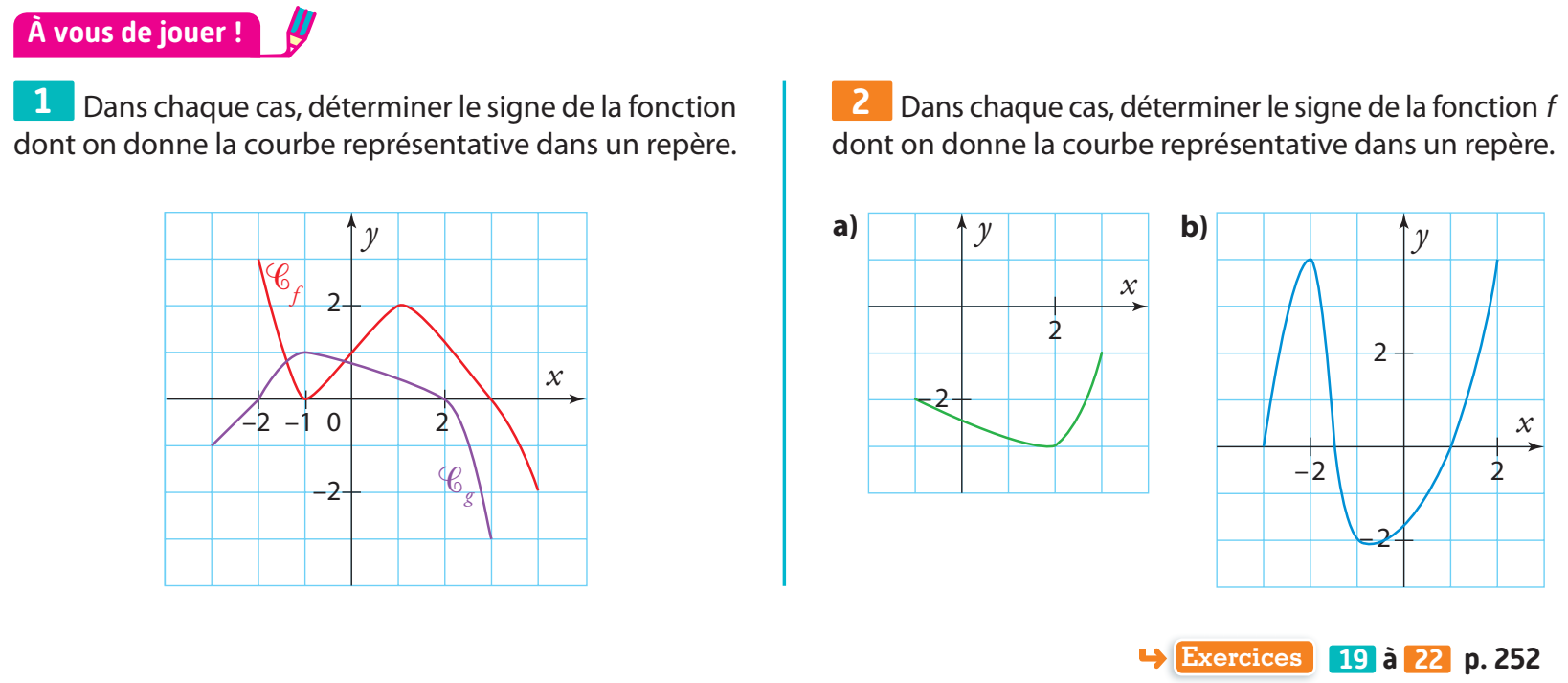 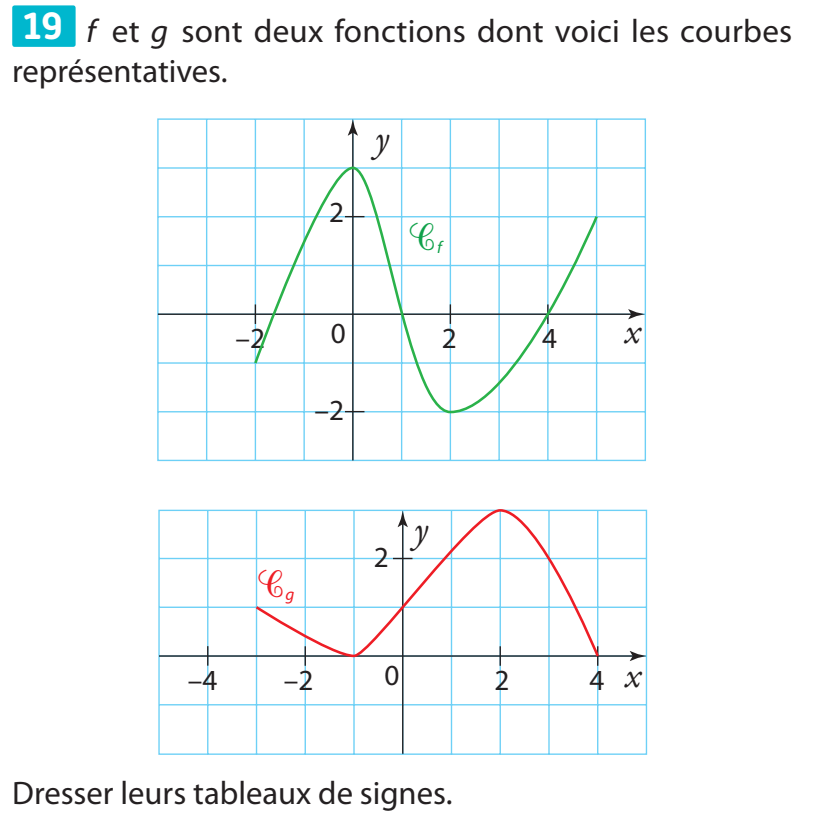 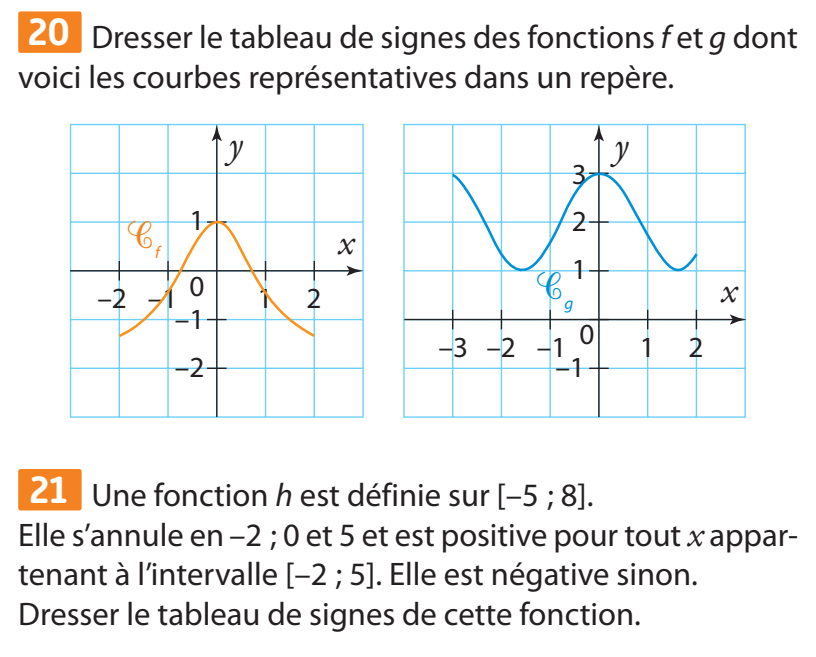 Étude du signe d'une fonction affine
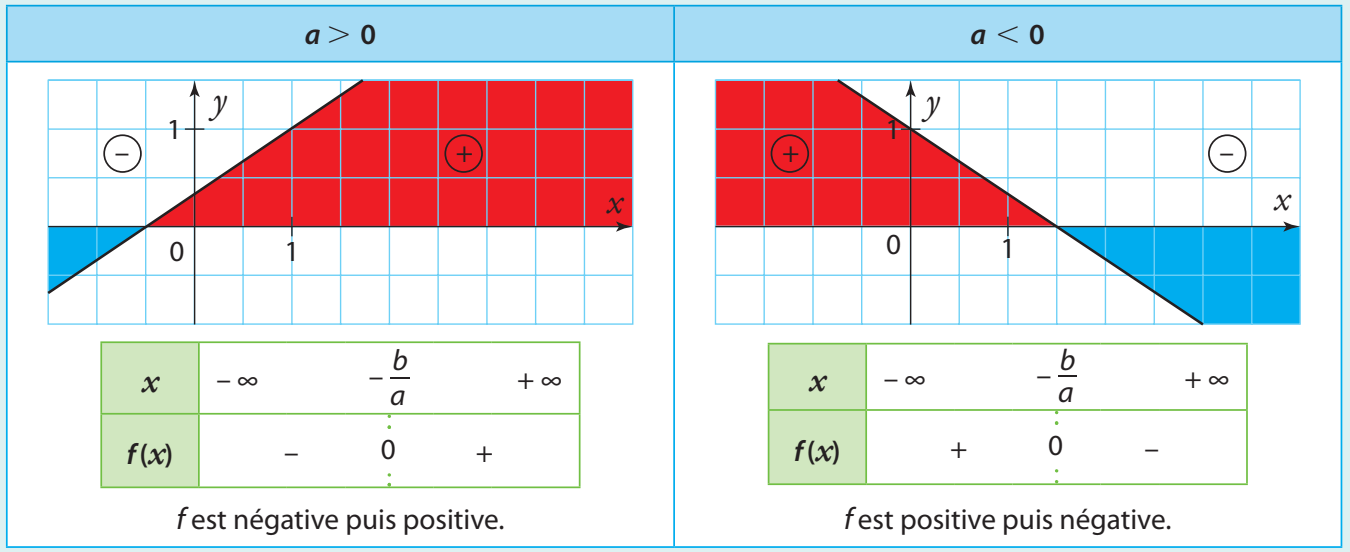 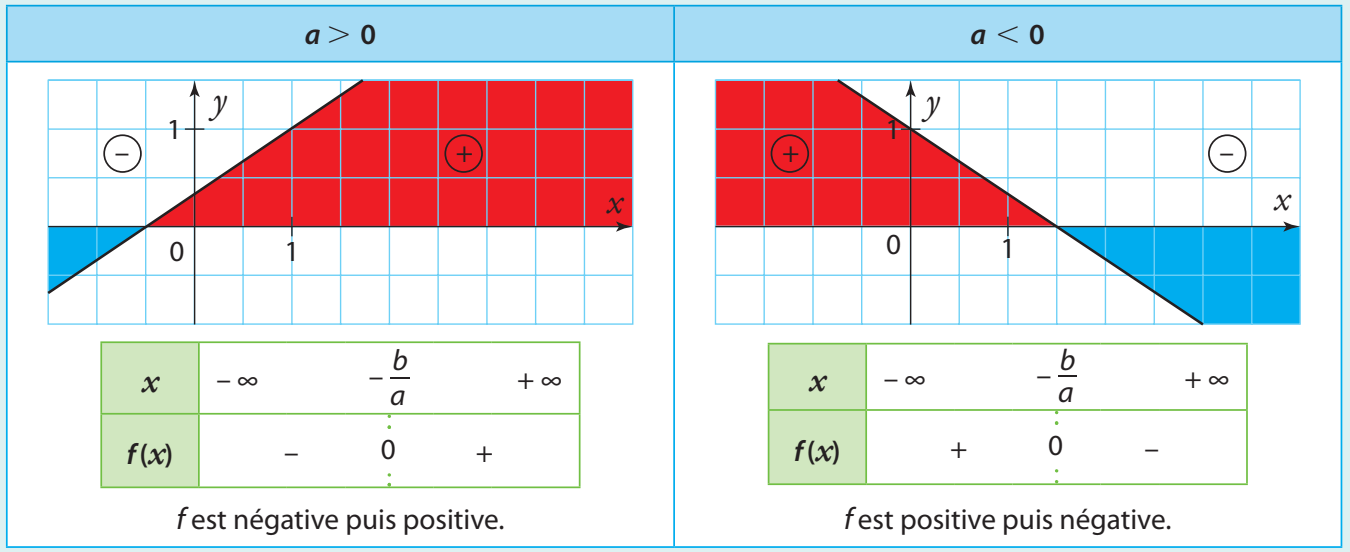 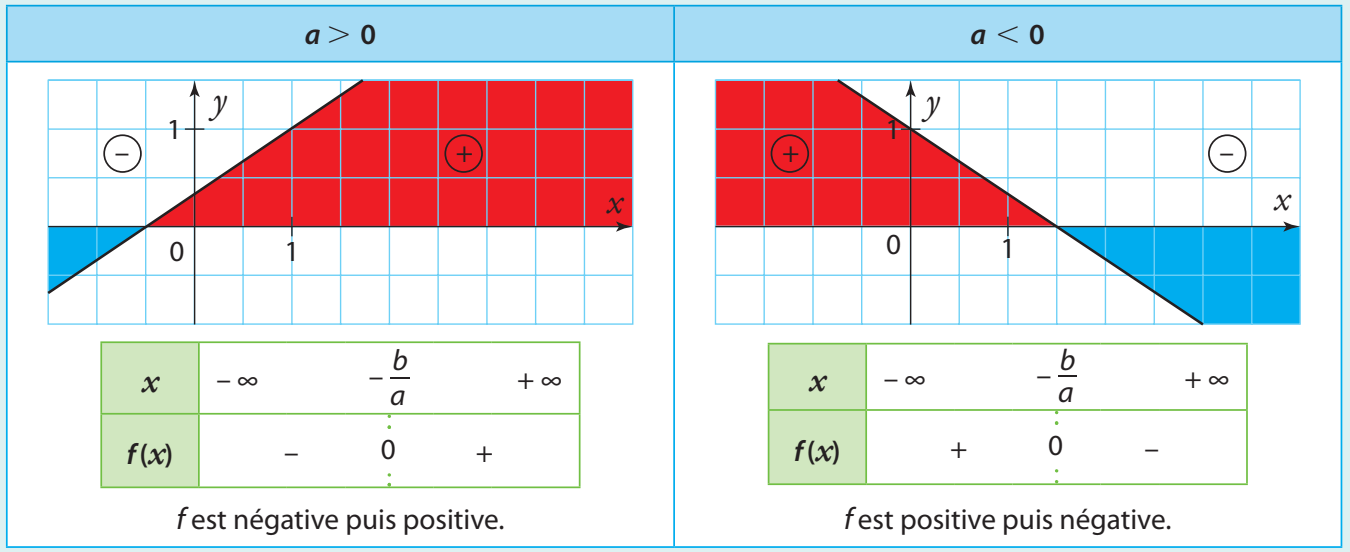 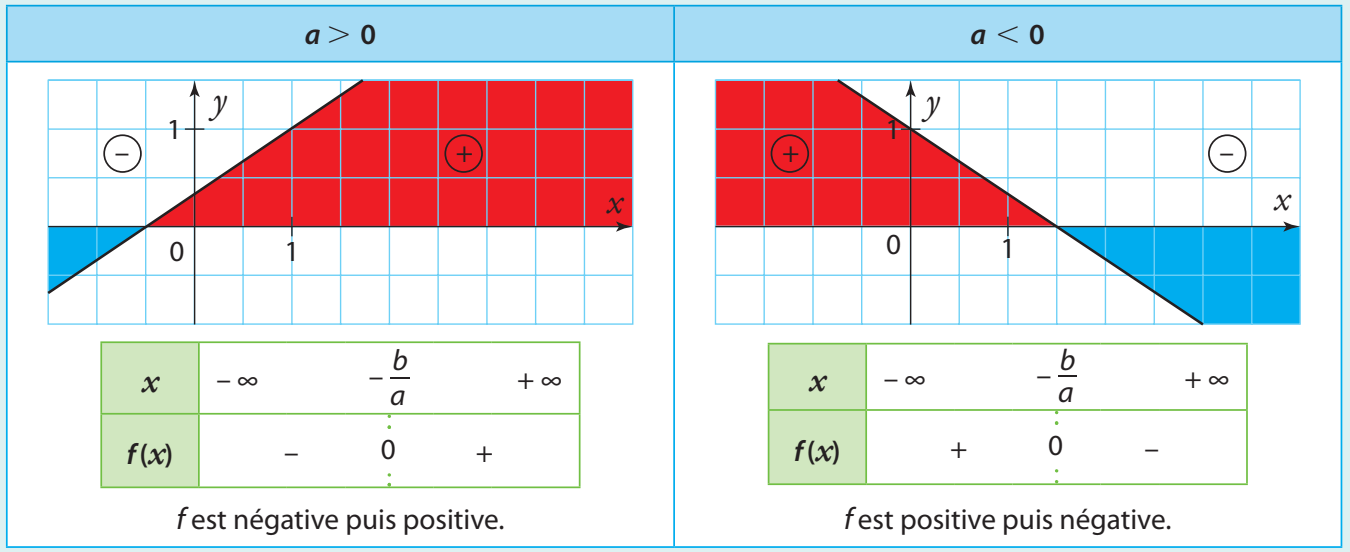 Démonstration
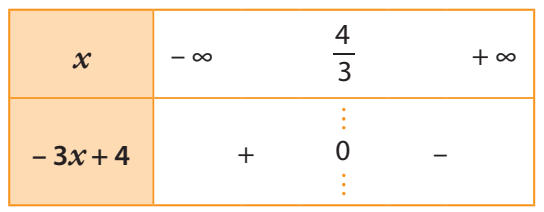 Exercice résolu 2 page 249
Déterminer le signe d’une fonction affine
Solution
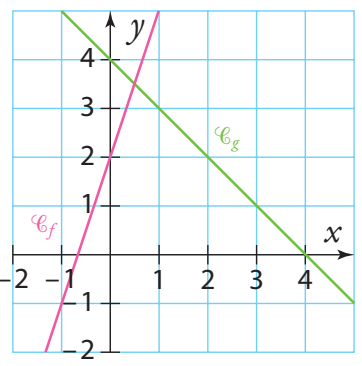 Déterminer le signe d’une fonction affine
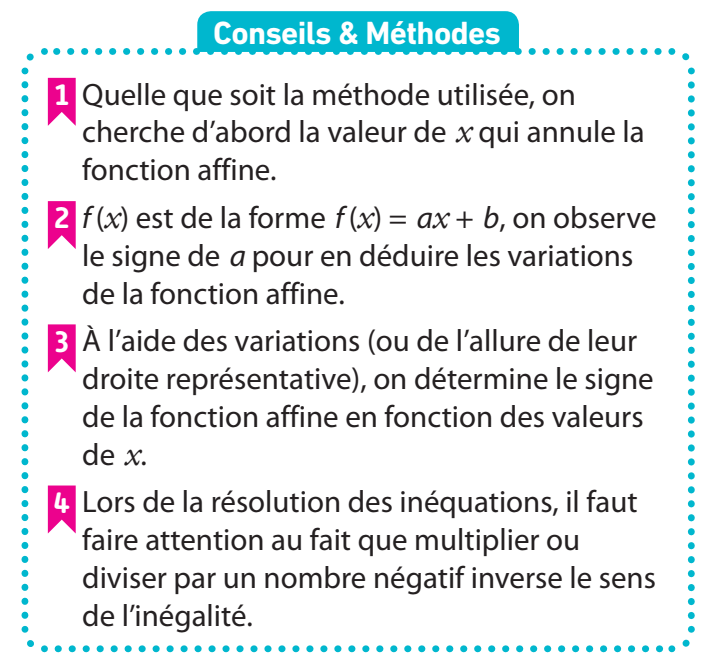 Solution
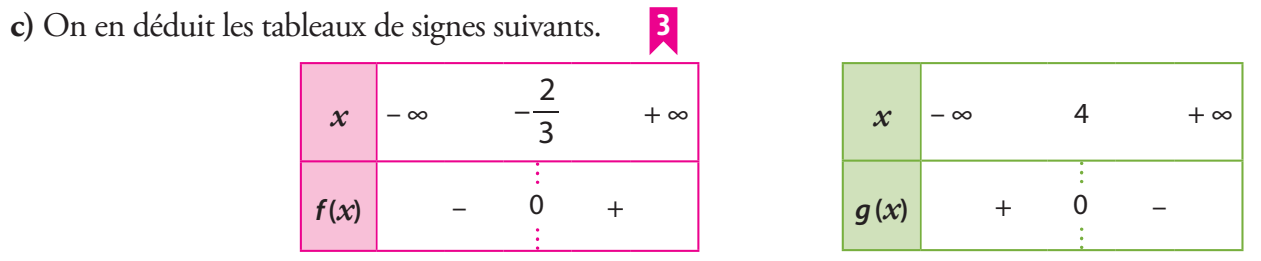 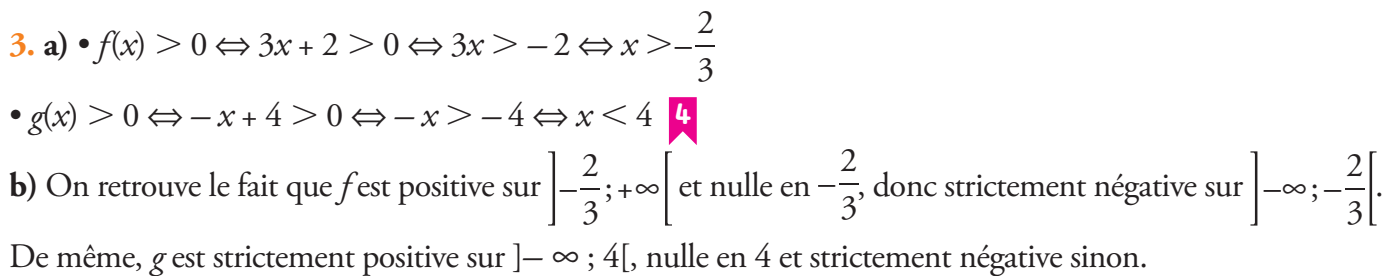 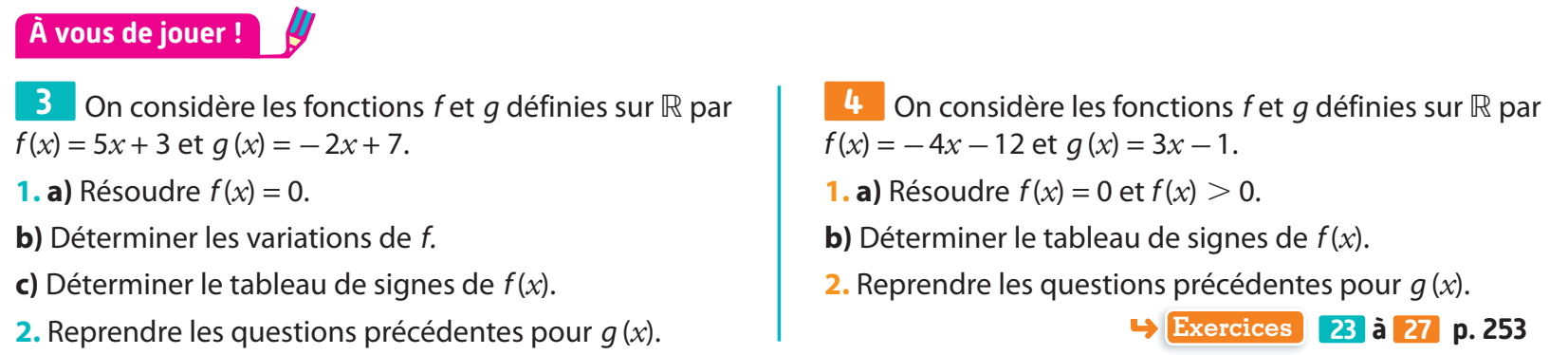 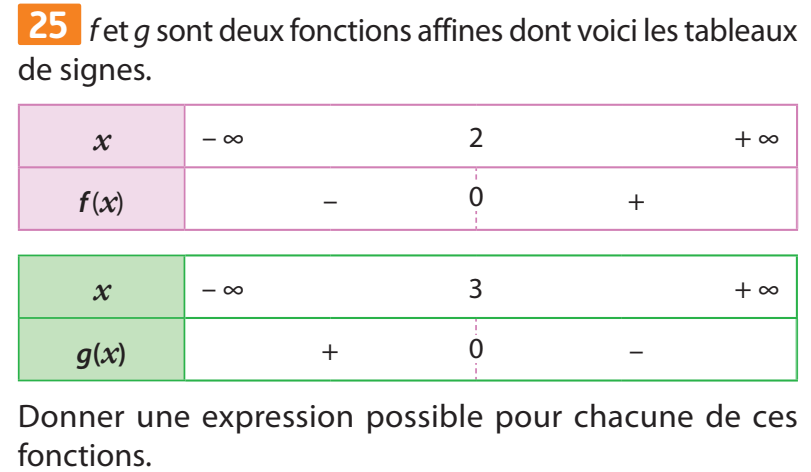 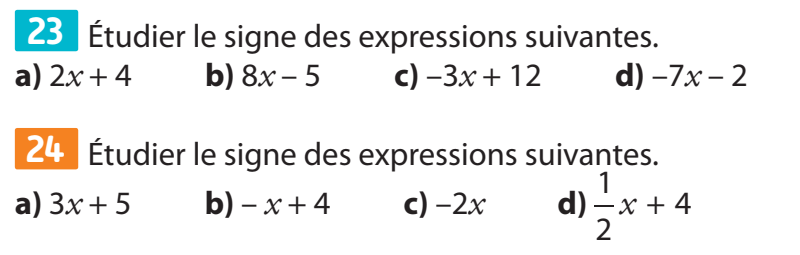 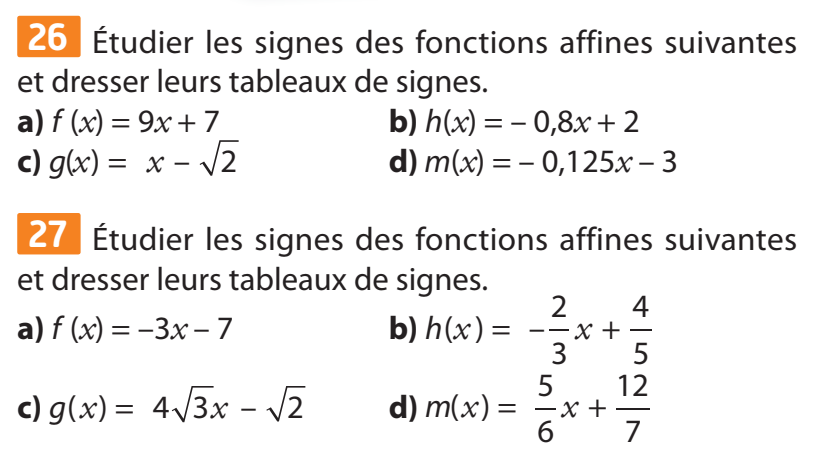 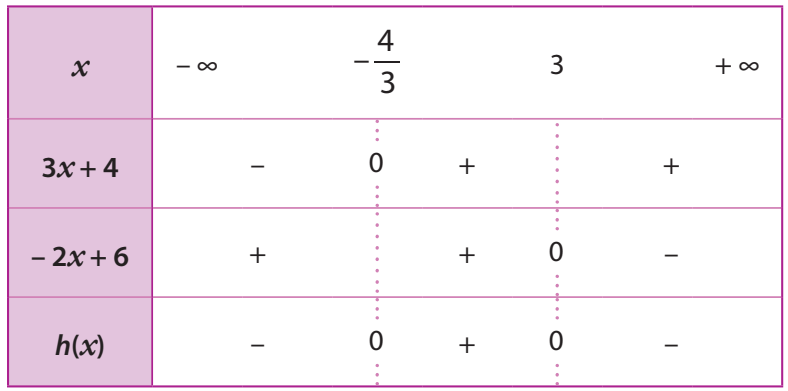 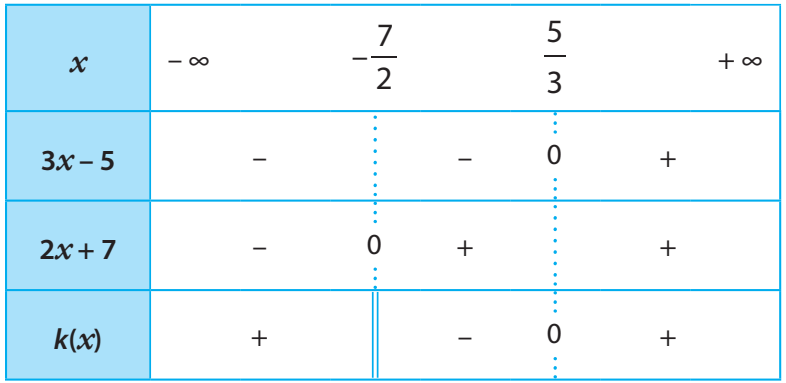 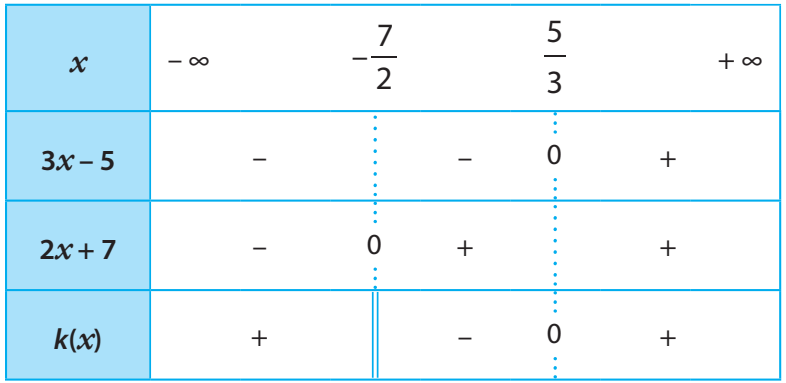 Exercice résolu 3 page 250
Déterminer le signe d’un produit ou d’un quotient
Solution
3. On compile les informations précédentes dans un tableau pour en déduire le signe du produit et du quotient.
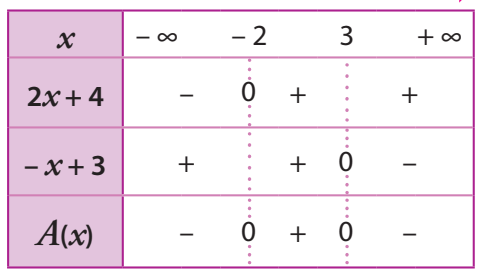 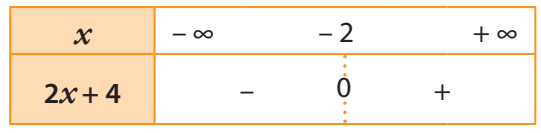 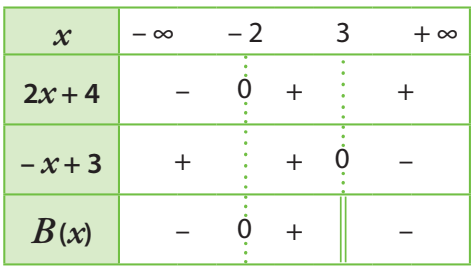 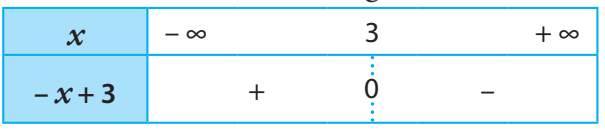 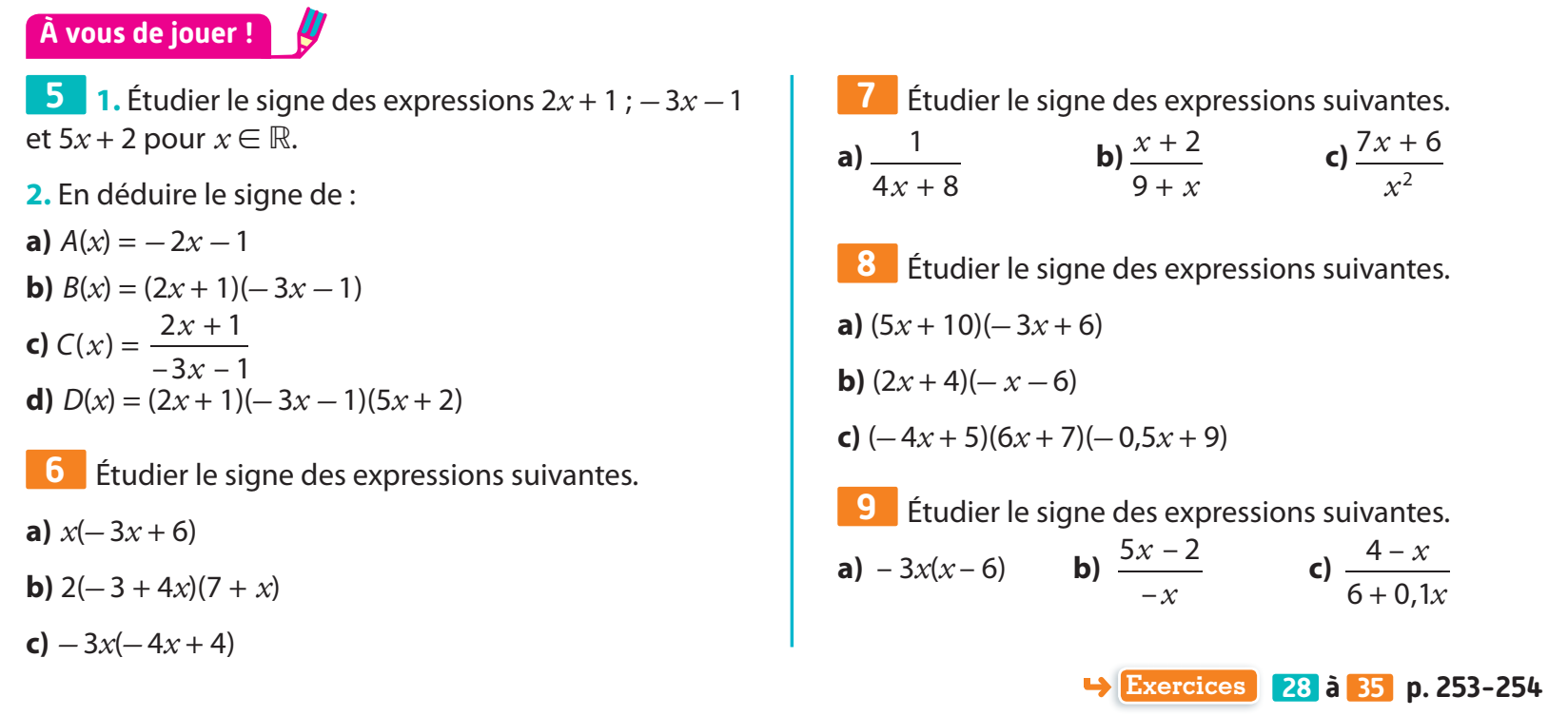 Correction
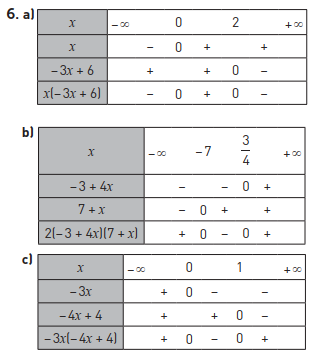 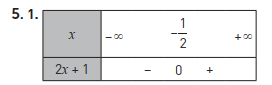 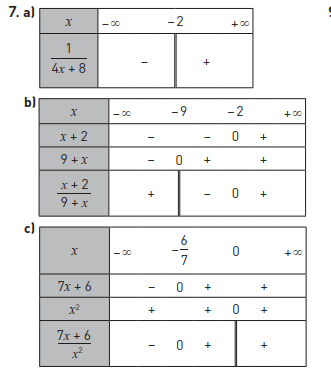 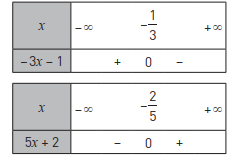 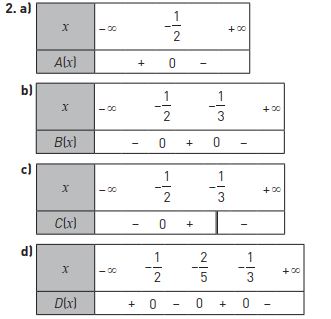 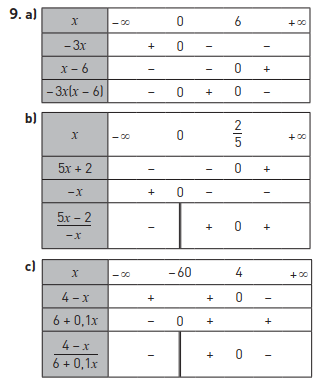 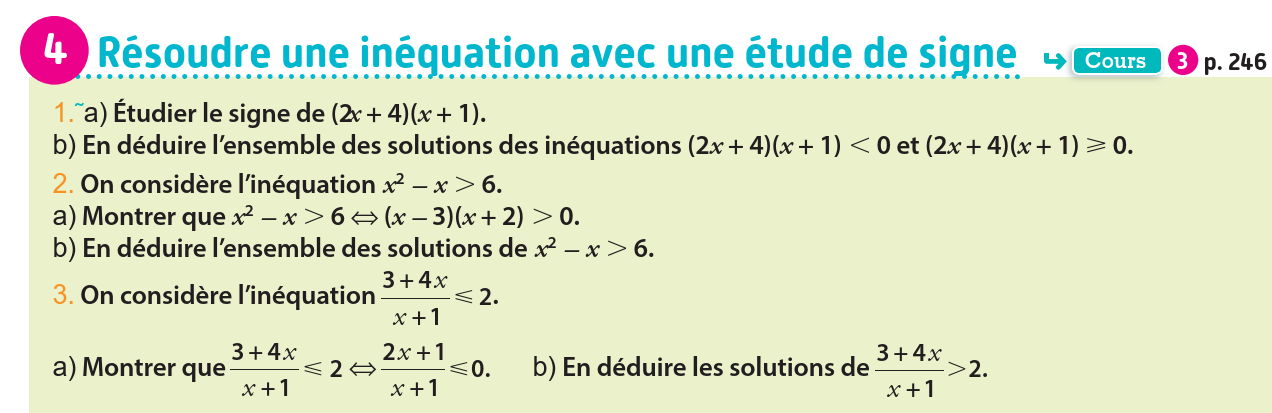 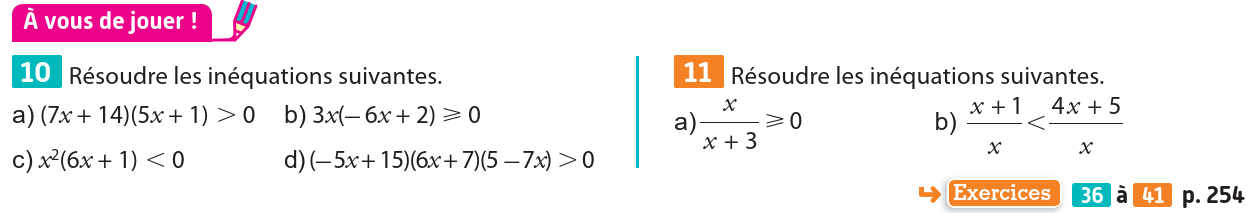 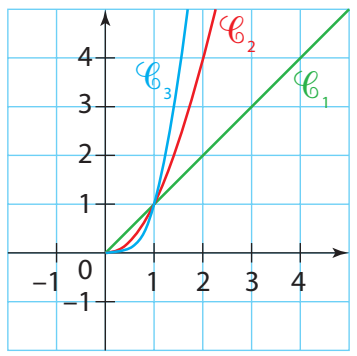 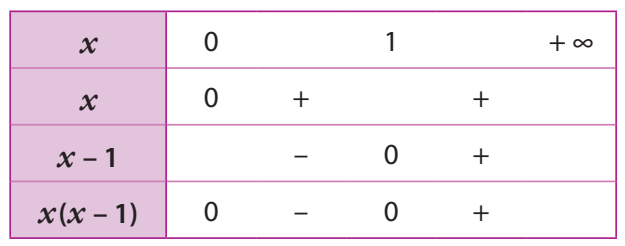 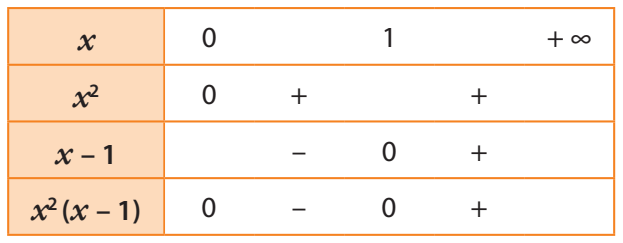 Exercice résolu 4 page 251
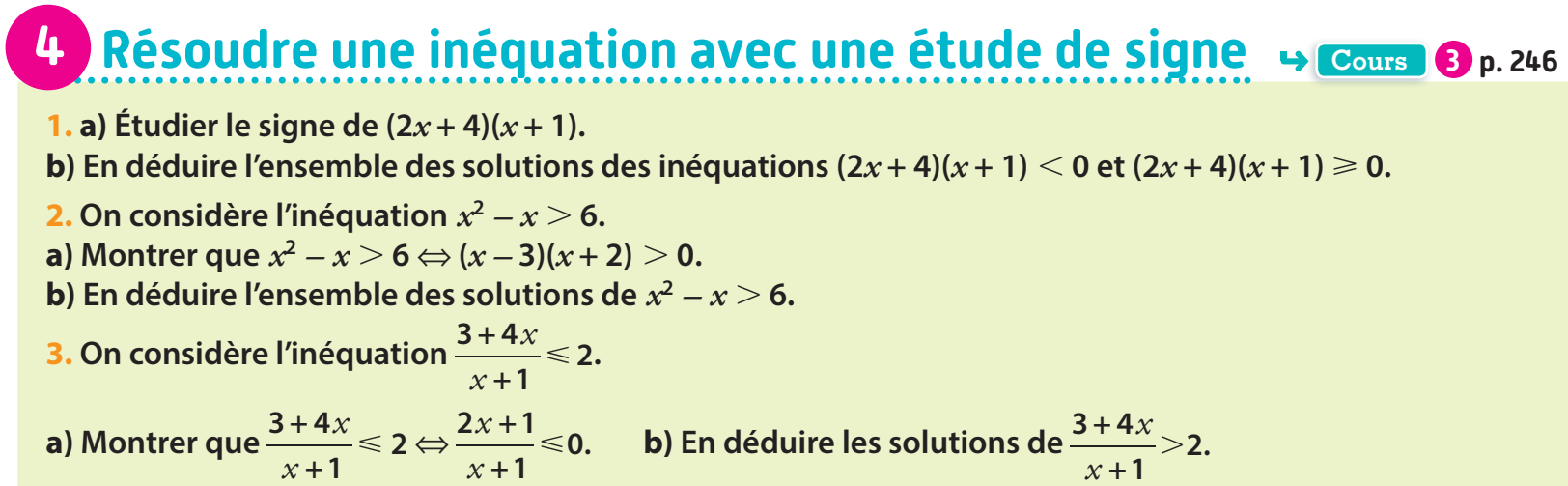 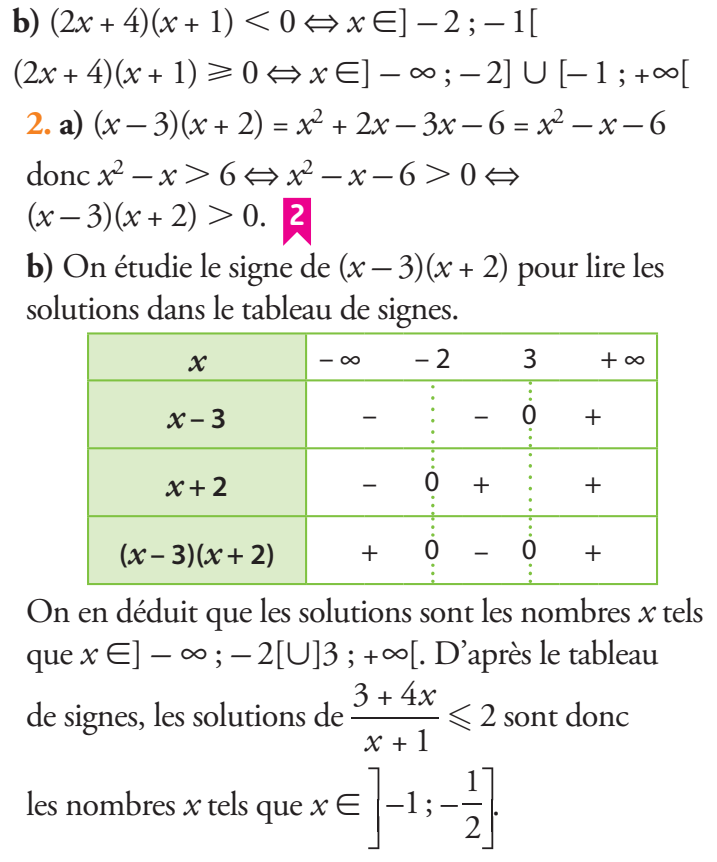 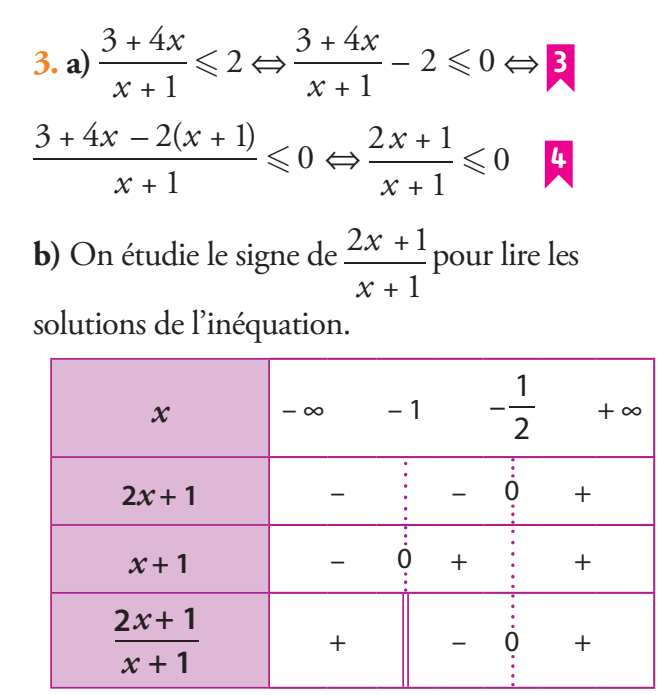 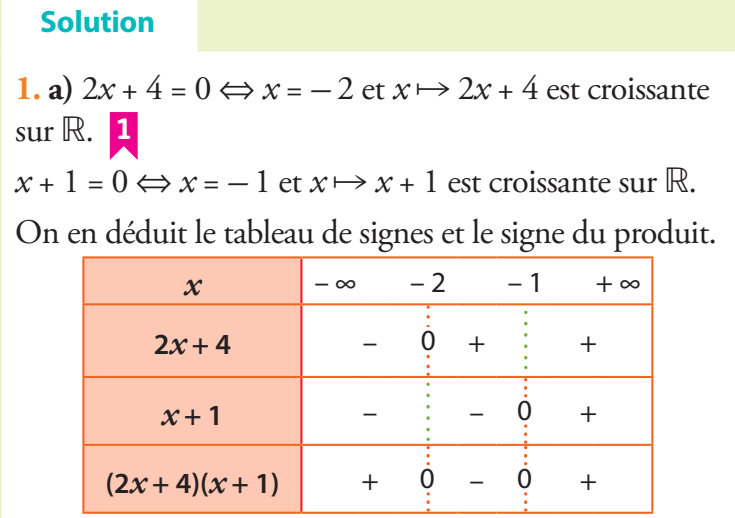 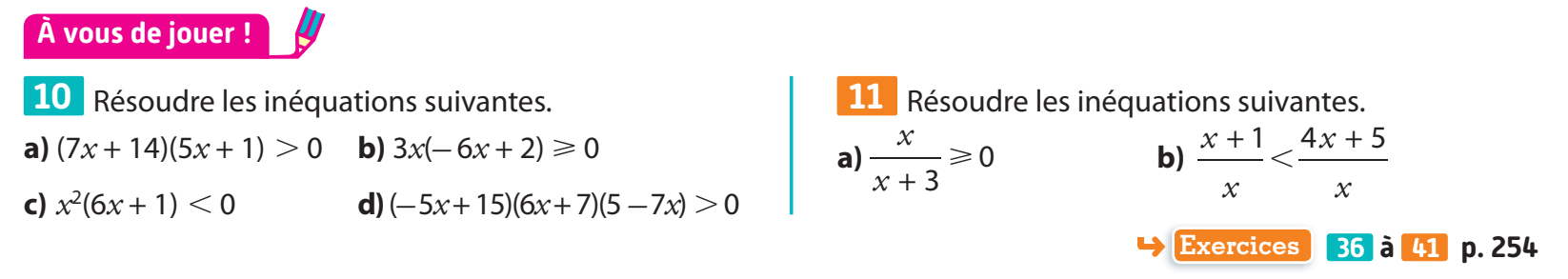 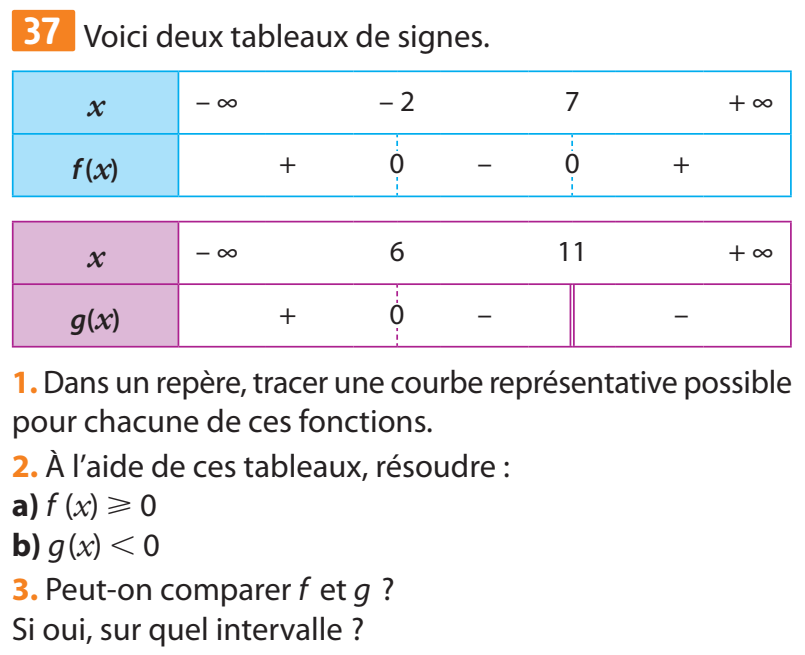 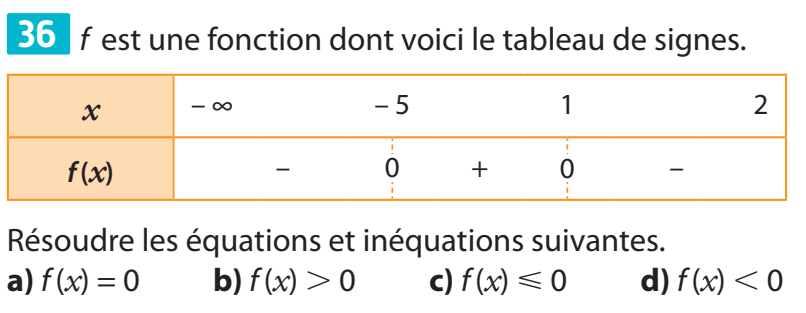